UN GUIDE POUR LA CRÉATION DE CLUBS POUR L'INCLUSION SOCIALE ET NUMÉRIQUE
www.bestieproject.eu
The European Commission support for the production of this publication does not constitute an endorsement of the contents which reflects the views only of the authors, and the Commission cannot be held responsi­ble for any use which may be made of the information contained therein 2021-1-FR01-KA220-ADU-000033505﻿
PAR 
FUNDACION CIBERVOLUNTARIOS
2022 – 2024
GUIDE DES CLUBS
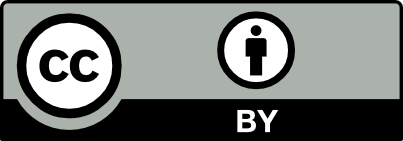 Contenu
01
INTRODUCTION
02
CONSTITUER UN CLUB
03
GERER UN CLUB
04
OUTILS NUMERIQUES
05
ANNEXES
CONTACTEZ NOUS !
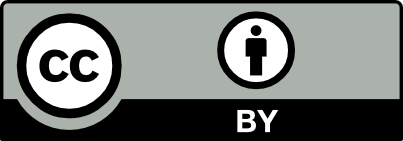 CC BY
This license enables reusers to distribute, remix, adapt, and build upon the material in any medium or format, so long as attribution is given to the creator. The license allows for commercial use. CC BY includes the following elements:

 BY: credit must be given to the creator.
2
01
INTRODUCTION
1.1. Qu’est-ce qu’un club ?
Ce guide a été conçu pour vous aider à créer un  dont l'objectif est de des espaces d'apprentissage et de partage inclusifs.  

Dans ces clubs, des personnes d'horizons différents (personnes âgées, jeunes et migrants) passeront du temps ensemble et s'aideront mutuellement à utiliser la technologie avec l’aide d’un facilitateur. Nous souhaitons que ces clubs se développent et perdurent dans le temps.  

Utilisez ce guide comme un canevas pour créer des clubs en fonction des besoins de votre communauté. Réfléchissez d'abord à votre propre situation et à celle du groupe avec lequel vous souhaitez entrer en contact. Rappelez-vous que vous pouvez organiser des sessions en personne, en ligne ou hybrides. 

La composition de chaque groupe est flexible mais doit être diverse. Dans l'idéal, le groupe sera composé de jeunes, de personnes âgées et de migrants dans des proportions variables. Nous voulons que ces collectifs acquièrent des compétences numériques les uns des autres et créent des liens.
1.2. Les rôles au sein des clubs
Facilitateur : votre rôle consiste à adopter une attitude modératrice et proactive. Vous devez encadrer, soutenir et aider les autres à développer et à exprimer leurs intérêts et leurs compétences. Ce guide vous donnera toutes les informations nécessaires pour savoir quelles sont les étapes à suivre pour devenir animateur et tous les conseils pour créer un club.
Membres : personnes qui fréquentent le club. On attend d'eux une participation active. Leur participation doit être motivée par la curiosité, le besoin et leur propre expérience. Les membres peuvent également être des des personnes invitées à partager leur expérience. Des personnes différentes doivent être encouragées à jouer ce rôle à chaque fois.
4
IL N'Y A PAS DE LIMITES OU DE FRONTIÈRES À L’ÈRE DU NUMÉRIQUE
Karim Rashid
5
1.3. Pourquoi avons-nous besoin des clubs ?
Des passerelles entre les générations et les cultures 

Il s'agit d'un espace où les jeunes et les personnes âgées d'horizons différents peuvent se rencontrer. Nous voulons créer un espace où les gens se soucient les uns des autres au-delà de l'échange de compétences numériques. Cela peut aider à lutter contre certains problèmes sociaux, comme la polarisation, grâce à l'empathie et à la compréhension mutuelle. En tant qu'animateur, vous êtes chargé de créer un espace sûr, accessible et confortable.  


Apprendre ensemble les compétences numériques 

Dans les clubs, il n'y a ni enseignant ni élève. Toutes les expériences sont valables d'une manière ou d'une autre. Votre rôle est d'aider les membres à le comprendre. Par exemple, un migrant peut être plus avancé dans l'utilisation des médias sociaux tandis qu'une personne plus âgée peut être plus habituée à traiter avec l'administration locale. L'idée est que, avec votre aide, ils puissent voir et soutenir les forces et les faiblesses de chacun.  


Apprendre des compétences pratiques  

Les personnes doivent avoir une motivation concrète pour participer aux clubs. Le club doit être un lieu où les gens se rendent pour apprendre de nouvelles choses sur la technologie et se tenir au courant des changements dans la vie quotidienne et le développement professionnel. Vous devez en être conscient et ne pas laisser le groupe s'enfermer dans une seule direction ou une seule question.
6
02
CONSTITUER UN CLUB
Le lieu
Le club peut être organisé n'importe où : en personne, en ligne ou de manière hybride. Il est probable que vous deviez trouver un espace intérieur. 

Pensez aux endroits que vous connaissez où les réunions peuvent avoir lieu. S'agit-il d'une maison privée ? Une institution publique telle qu'une salle de classe, d'université, une bibliothèque, un centre d’animation ? 

Si vous envisagez d'utiliser un lieu publique ou privé, vous devrez le contacter à l'avance pour réserver la salle. Vous pouvez, par exemple, contacter des associations locales d'aide aux migrants ou aux personnes âgées. 

Vous pouvez également demander une salle à la mairie ou aux bibliothèques. Gardez à l'esprit que ces types d'espaces requièrent une demande formelle et qu'il peut s'écouler un certain temps avant que vous n'obteniez une réponse définitive. 

Il est également préférable de créer un lieu accueillant où les gens se sentent à l'aise. Vous pouvez apporter du café/de la nourriture ou demander aux participants d'en apporter et d'en partager. Vous pouvez également décorer l'espace si vous avez le temps !
2.1. Imaginez le fonctionnement du club
Les participants
Chaque club est différent par définition. Néanmoins, plus il y a de diversité, mieux c'est. 
Au cours du processus de recrutement, il faudra répondre aux questions suivantes :  
Combien y aura-t-il de jeunes, de personnes âgées et de migrants ?
Comment trouver ces personnes ?
Quelles sont leurs motivations pour participer ? 
Quelles compétences ou contributions peuvent-elles apporter ? 
Quels pourraient être leurs besoins ?

N'oubliez pas de tenir compte de votre propre engagement, de votre temps et de votre motivation à l'égard du club et agissez en conséquence.
8
2.2. Trouver des participants
Une fois que vous avez une idée claire du fonctionnement du club, il est temps d'identifier les parties prenantes et les espaces où vous pouvez trouver des personnes dont les compétences, les besoins et les motivations peuvent correspondre à ceux du club.
1
Où les trouver ?
2
Associations, universités, accueils de jour, églises, cafés... même via certains réseaux sociaux, tels que les profils Instagram, Facebook, Reddit, LinkedIn ou TikTok.
Comment les aborder ?
Expliquer l'idée poliment
Ne pas surcharger d'informations et ne pas être insistant
N'oubliez pas votre rôle de facilitateur
Créez un dépliant simple pour expliquer les objectifs
3
9
2.3. Mise en place du groupe
1
Nombre de personnes
 
Un minimum de six personnes est recommandé pour que le groupe puisse se développer. 
Il n'y a pas de nombre maximum, mais nous vous recommandons de tenir compte des limites de l'espace disponible et de la disponibilité des animateurs avant d'organiser des sessions trop importantes pour être gérées correctement. 
Tenez compte du fait que certaines personnes peuvent être plus actives en ligne que dans des sessions réelles.
2
Le groupe de discussion
 
Nous vous recommandons de créer un groupe de discussion sur une app telle que Telegram ou WhatsApp une fois que vous aurez réuni six personnes engagées. Ajoutez ensuite les autres personnes au fur et à mesure.
Si un membre souhaite ajouter d'autres personnes, il doit pouvoir le faire lui-même. Accordez-lui le statut d'administrateur. 
Nous vous recommandons de modérer le chat en collaboration avec les membres. Vous pouvez vous inspirer de la liste des choses à faire et à ne pas faire figurant dans la section « Règles » .
3
L’espace
 
L'espace peut être mis à disposition par vous-même ou par d'autres membres du club.
Il peut être utile de demander à différents membres du club d'aider à fournir, réserver ou organiser l'espace, car cela favorise l'appartenance et l'engagement. 
N'hésitez pas à demander des espaces dans des institutions ou des organisations qui ont des synergies avec le projet, même si elles ne sont pas réellement impliquées dans le club.
10
2.4. Liste de contrôle pour la première réunion
Quelques étapes doivent être assurées avant de commencer à se réunir en tant que club. 

Par ailleurs, ces éléments resteront essentiels pour assurer la continuité du club et sa viabilité dans le temps.
Recruter minimum six personnes.
Rappelez les participants peu avant la réunion et demandez-leur de confirmer leur présence.

Veillez à ce que le lieu de la réunion soit adéquat (espace, bruit, température, santé).
Assurez-vous de disposer d'une bonne connexion internet et d'une infrastructure numérique (pour les sessions hybrides).
Assurez-vous que chaque participant comprend pourquoi il participe à la réunion (besoins numériques, expertise qu'il peut offrir, etc.)
Assurez-vous que chaque participant a une idée générale de ce qui va se passer pendant la session (voir section suivante).
Préparer l'espace comme expliqué dans la section suivante.
11
CROYEZ EN VOTRE POTENTIEL INFINI. VOS SEULES LIMITES SONT CELLES QUE VOUS VOUS IMPOSEZRoy T. Bennett
12
03
GERER UN CLUB
3.1. Préparation
Assurez-vous que l'espace est confortable et accessible. Vérifiez qu'il y a des places assises pour tout le monde. Veillez également à l'éclairage, à l'acoustique, etc.

Préparez de l'eau et d'autres boissons si vous le jugez nécessaire.

En fonction de la situation et des participants, vous pouvez prévoir de la nourriture (par exemple, si les sessions coïncident avec l'heure du déjeuner). Vérifiez à l'avance s'il y a des allergies ! 

Faites connaissance avec les participants un peu avant la réunion : 
Comprenez comment vous devez vous adresser les uns aux autres (pronoms, etc.). 
Comprendre les obstacles qu'elles peuvent rencontrer (handicaps, etc.)
Identifier les moyens d'aider chacun à se sentir le bienvenu (par exemple, si quelqu'un a besoin d'aide avec la langue ou d'être présenté pour se sentir à l'aise). 

Il n'y a pas de durée maximale pour les sessions, mais il est nécessaire de passer une heure ensemble pour franchir les étapes proposées dans ce guide.
14
ON NE SE CONNAÎT QUE LORSQU'ON DÉPASSE SES LIMITES
Paulo Coelho
3.2. Brise-glace
Il n'existe pas de méthode unique pour briser la glace. En fonction des personnes, vous pouvez essayer différentes approches. Toutefois, l'objectif est toujours le même : créer des liens et instaurer la confiance. Voici quelques suggestions : 

1) Jeux organisés pour apprendre à se connaître : « Speed friending » avec des questions fixes telles que : Qu'est-ce qui t'a amené ici ? Jouez-vous aux jeux vidéo ? Quel est votre plat préféré ? Etc. 
Avantages : les gens s'engagent facilement dans cette dynamique. C'est également très rapide. 
Inconvénients : très artificiel. Cela peut rendre le groupe trop dépendant de l'animateur.

Consultez les liens ci-dessous pour voir quelques exemples de jeux brise-glace :
Français
Anglais
Espagnol

2) Offrez la possibilité au groupe de discuter avant d'entamer la réunion, autour d’un café/goûter ou non : 
Avantages : la rencontre se fait plus naturellement.
Inconvénients : prend du temps et peut être gênant pour certaines personnes (problèmes de langue, jeunes, etc.). 

3) Présentations individuelles ou en groupe :
Avantages : tout le monde parle et c'est une dynamique familière pour la plupart des gens. 
Inconvénients : les gens ont tendance à se concentrer davantage sur leur présentation que sur l'écoute des autres.
15
3.3. Règles
Le groupe doit rédiger et signer collectivement ses propres règles.
Tout d'abord, le facilitateur peut proposer quelques règles de base pour démarrer, telles que :








 
 






Rédigez votre propre liste de choses à faire et à ne pas faire pour créer un environnement sûr - cet ABC n'est fourni qu'à titre d'exemple de ce que vous pouvez proposer. 

Ensuite, les membres doivent discuter et proposer de nouvelles règles. En résumé, les règles seront écrites et approuvées. 

Périodiquement, les membres doivent vérifier les règles et les modifier si nécessaire.
A
Adressez-vous aux gens comme vous aimeriez qu'ils le fassent avec vous : respectez la façon dont ils s'identifient.


Soyez patient avec les autres, nous sommes tous différents dans la manière avec laquelle nous traitons les informations.


Contribuer à tour de rôle, en respectant le temps de parole des autres
Address people as you would like them to do with you: respect how they identify themselves



Be patient with others, we all need our own time to process information



Contribute in turns, respecting other’s speaking time
B
C
16
LA CONNAISSANCE, UNE FOIS ACQUISE, PROJETTE UNE LUMIÈRE AU-DELÀ DE SES LIMITES IMMÉDIATES
John Tyndall
17
3.4. Se mettre au travail
C'est l'activité principale de ces clubs - l'espace dans lequel les gens expliquent les domaines de leur vie numérique qu'ils veulent améliorer et trouver des pairs pour les aider. Cela peut prendre de nombreuses formes, par exemple, certaines personnes peuvent avoir des difficultés à utiliser Excel, tandis que d'autres veulent apprendre le design numérique. Ce temps facilité est destiné à tout le monde et partagé équitablement.  Voici quelques idées pour y parvenir :
 
APPROCHE 1 
Avant la session, demandez aux participants de noter toutes les compétences numériques qui leur pose problème ou toute nouvelle chose qu'ils souhaitent apprendre. Ils devront ensuite en faire part au club et trouver des correspondants potentiels parmi les autres participants. 
Avantages : Les participants choisissent des sujets qui leur tiennent à cœur. Cette dynamique permet de s'engager à l'avance dans le club, de gagner du temps et de se concentrer. 
Inconvénients : il est possible que certaines personnes n'aient rien préparé. Il est également possible que certaines personnes proposent des sujets impossibles à traiter.
APPROCHE 2 
Demander au participants d’identifier les problèmes qu'ils pensent que d'autres pourraient avoir avec le numérique : cela permet d'identifier les problèmes sans avoir besoin de penser trop à soi. Il soulèvera naturellement les problèmes que d'autres membres du club pourraient rencontrer. 
Avantages : Facile à penser pour les participants. Tout le monde peut participer. 
Inconvénients : Prend du temps et les problèmes peuvent être mentionnés en termes très abstraits.

Ensuite, laissez les participants se rassembler en groupes en fonction de leurs besoins et de ce qu'ils peuvent s'offrir les uns aux autres. Ils doivent décider eux-mêmes de la meilleure façon d'apprendre ensemble. En ce sens, vous ne devez rien leur imposer.

Veillez à ce que les règles soient également respectées dans les interactions en petits groupes.
Vérifiez s'il existe des problèmes de communication ou de langue que vous ou d'autres membres peuvent aider à résoudre.
Découragez les groupes ou personnes à s’isoler. Veillez à ce qu'il y ait un sentiment d'unité dans le club et permettez aux gens de passer d'un groupe à l'autre.
18
TELL ME AND I FORGET, TEACH ME AND I MAY REMEMBER, INVOLVE ME AND I LEARN
Benjamin Franklin
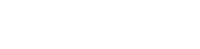 19
Cela peut permettre de continuer à utiliser les outils et de rencontrer d'autres clubs BESTIE. 

Il existe également une page Facebook BESTIE à laquelle les utilisateurs du club peuvent accéder.

Les activités du club doivent être attrayantes et pratiques, pour donner aux participants une raison de continuer à participer.  

Veillez à ce que les participants aient une raison de revenir : 

Apprendre de nouvelles compétences en groupe - par exemple, si deux membres décident d'apprendre à monter des vidéos. Cela leur donne une raison de revenir aux sessions.
S'assurer que les participants quittent les sessions avec un sentiment d'accomplissement.  S'attaquer aux problèmes non résolus, etc. 
Promouvoir le club comme un espace où l'on peut se faire de nouveaux amis et créer des réseaux d’entraide. 
Permettre aux conversations de se dérouler et éviter d'imposer une dynamique de groupe structurée au détriment de la socialisation naturelle.
3.5. Maintenir les clubs
Le groupe a besoin d'un canal d'engagement, d'un endroit où rester uni et engagé avant et après les sessions. Les membres du club doivent choisir une plateforme avec laquelle ils sont à l’aise. 
En cas d'absence d'accord ou d'initiative, il est conseillé à l'animateur de suggérer Telegram, car : 
Les participants au club peuvent préserver leur vie privée, les numéros de téléphone ne sont pas partagés. 
Pour les personnes plus âgées, c'est intuitif. Pour les migrants, il est international. 
Elle est facile à utiliser de manière spontanée.
L'application s'appuie sur un service de chatbot, qui répond automatiquement aux questions et réponses fréquentes.
20
3.6. Communiquer
Il serait intéressant de communiquer sur les réalisations potentielles au-delà du club. 
Il y a deux façons de le faire :  

En ligne : Par le biais des réseaux sociaux en taguant le profil de BESTIE sur Facebook et/ou LinkedIn. Vous pouvez également le faire via des applications instantanées telles que Telegram ou WhatsApp.
















Hors ligne : Bouche à oreille ou publicité sur des panneaux d'affichage publics (universités, centres d’accueil de jour pour personnes âgées, associations de voisins et de migrants, espaces de travail, etc.)
LEAFLET SAMPLE
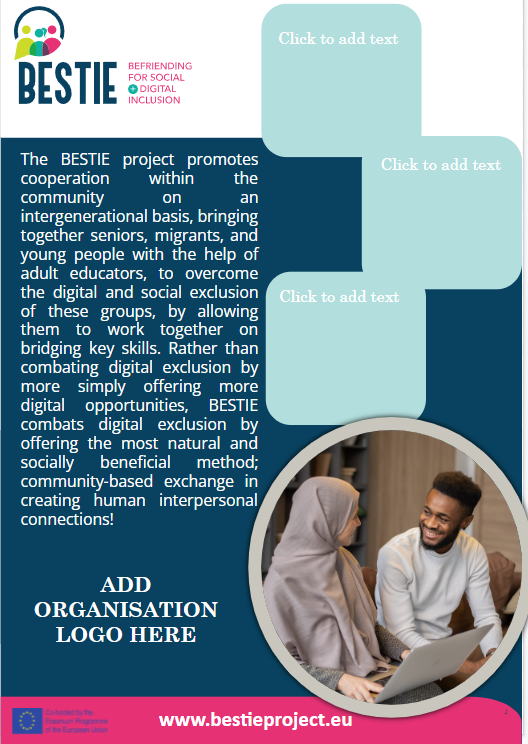 21
POUR LES CHOSES QUE NOUS DEVONS APPRENDRE AVANT DE POUVOIR LES FAIRE, NOUS APPRENONS EN LES FAISANT
Aristotle
3.7. Evaluation
Vous devez procéder à une évaluation et demander un retour d'information après chaque session.
Évaluation des compétences et des réalisations numériques
Prenez l'exemple du tableau suivant ; laissez un espace vide s'il n'y a pas eu de progrès. 












La colonne des objectifs concerne les objectifs généraux du membre (ceux-ci peuvent changer). La colonne progrès s'applique à ce qui a été fait pendant la session.

Evaluation des dynamiques du groupe et de la reunion
Pour encourager les participants à assister aux prochaines réunions, veuillez évaluer les outils et les formats utilisés lors de chaque session.  

Voici un exemple de la manière de procéder :
Créez un tableau avec les éléments avec lesquels tout le monde s'est senti à l'aise et les éléments qu'ils n'ont pas aimés ou appréciés. Chacun peut participer et partager ses sentiments au cours de la session.
Avantages : C'est un bon moyen d'identifier les activités les moins efficaces et de décider de ne pas les répéter.
Inconvénients : chacun peut ne pas partager les activités qu'il n'a pas appréciées.
22
04
DES OUTILS NUMÉRIQUES POUR LA RÉALISATION DES ACTIVITÉS
PLATEFORME VIDEO
1
Pour les appels vidéo et les sessions hybrides, vous pouvez explorer : MS Teams, Google Meets, Jitsy, Zoom, Skype, WhatsApp
TROUVER DES MEMBRES
2
Trouver des personnes pour rejoindre des initiatives numériques sociales telles que : Empodera.org
ORGANISATION
3
Pour planifier des réunions qui conviennent à tout le monde, vous pouvez utiliser des outils tels que Doodle ou Framadate.
Explorez la boîte à outils numérique de BESTIE pour d'autres exemples !
24
CELUI QUI CESSE D'APPRENDRE EST VIEUX, QU'IL AIT VINGT ANS OU QUATRE-VINGTS ANS.    CELUI QUI CONTINUE À APPRENDRE RESTE JEUNE

Henry Ford
25
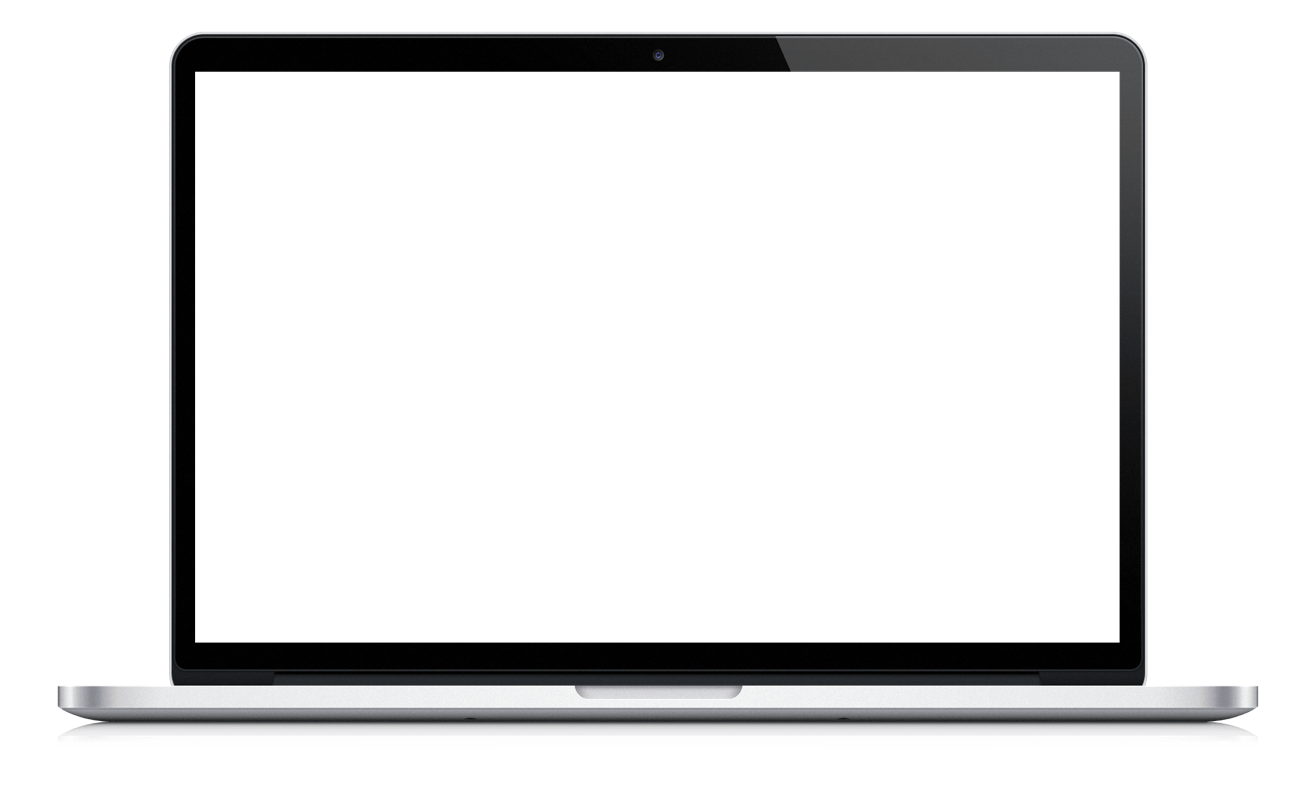 CONTACTEZ-NOUS !
Site web
BESTIE Facebook Profile!
www.bestieproject.eu
Suivez-nous